Progress Report: Quantifying Spasticity
Charles Wu
with Olivia Sutton and Tony Wang

Client: Dr. Jack Engsberg
1
The Need
A device that can accurately quantify spasticity for cerebral palsy patients
2
[Speaker Notes: Incorporate MAS into need]
Modified Ashworth Scale
Description: Current standard examination that qualitatively characterizes spasticity

Pros:
Cheap, convenient, easy, versatile

Cons:
Very inaccurate and unrepeatable
Hard to gain the intuition required to perform well
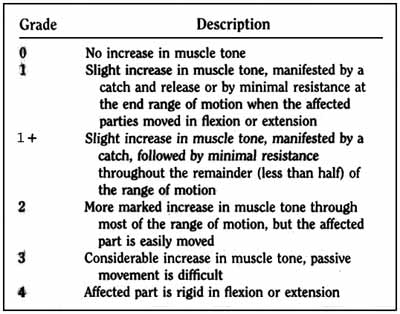 American Academy of Orthotists and Prosthetists, 2013
3
[Speaker Notes: Olivia]
Project Scope
Design a device (hardware+software) needed to measure the three major parameters that factor into spasticity: range of motion, velocity, and force
4
Chosen Design Features
5
[Speaker Notes: Olivia: Explain each of the categories on this slide and the justification. Same for next slide.

briefly mention (~5 points) might not need justification

Because the currently used test is free of charge, the proposed device must be very inexpensive for a clinic to be willing to purchase it. 
Must be easily transported between patient rooms to eliminate patients having to travel to a separate room to use the device.
The device must have at least this level of accuracy in order to be an improvement over the Modified Ashworth Scale. 
In order to be considered a repeatable measurement, this must be true. 


The device must be versatile enough to use on limbs of patients in early childhood to adulthood, regardless of weight. It should also be compatible to both arm and leg spasticity. 
Fits within the physician's labcoat pocket. 
For a physician to be willing to convert from the Modified Ashworth Test, it must be intuitive enough to pick up and use. 
As the Modified Ashworth Scale takes something on the order of minutes, the device must have the ability to be operated swiftly and with ease.]
Design Alternatives
Range of Motion
Velocity
Resistive Force
6
[Speaker Notes: Olivia: basically talk about that there are three quantities that need to be measured, and that they can’t all be necessarily measured by the same device since force cannot be calculated by using simply the mass of the leg and the acceleration]
Range of Motion and Velocity 
Sensing Devices
Xbox Kinect

Dartfish

Accelerometer

Smartphone Accelerometer
7
[Speaker Notes: Olivia: 
Note that velocity and range of motion devices are considered together. This is because the way these two quantities are measured can be easily coupled. 
The four devices]
Xbox Kinect
Description: Camera system that can connect to a computer to track and record movement

Pros: 
Easily connected to any computer

Cons: 
Lacks portability
Physician performing test may make it inaccurate
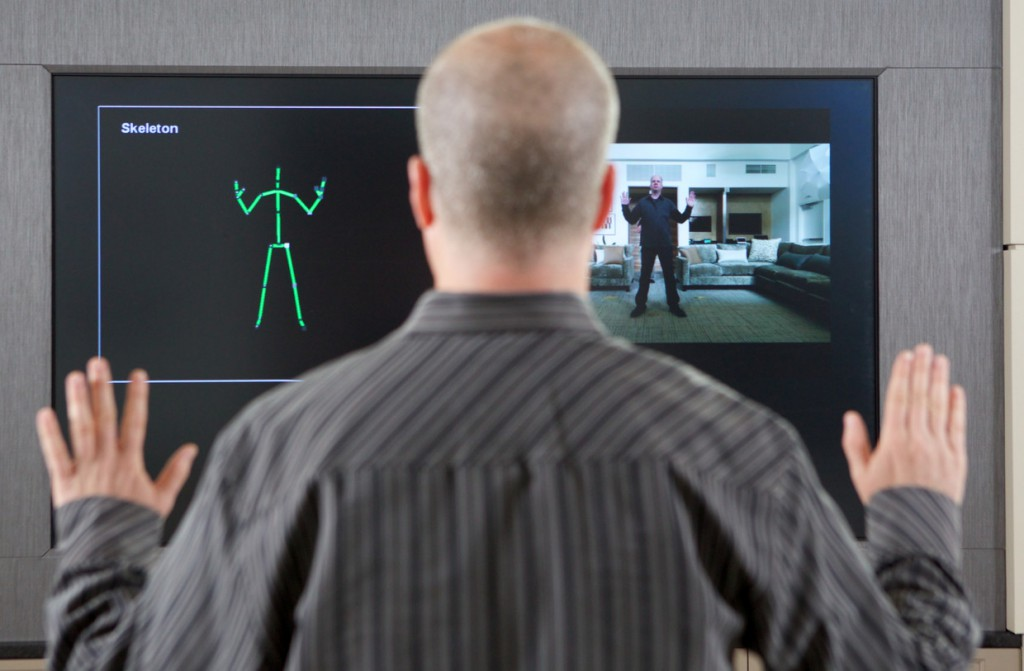 Medical Expo (2014)
8
[Speaker Notes: Olivia]
Dartfish
Description: Software program that analyzes a recorded video and has the ability to track arm or leg movement

Pros:
Accurate and reliable
Can be used on many platforms

Cons:
Expensive (>$1000)
Not portable and long time associated with each test
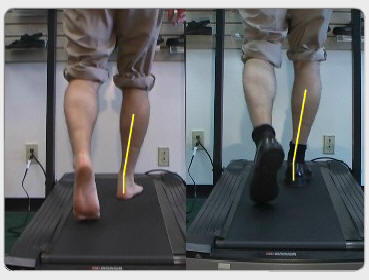 Ambra Solutions (2014)
9
[Speaker Notes: Olivia]
Accelerometer
Description: A device that is able to measure acceleration due to gravity

Pros:
Cheap and easily portable
Easy for physician to use

Cons:
An additional component to the hardware
Less accurate
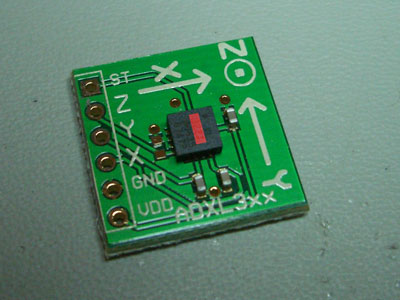 Protolab (2007)
10
[Speaker Notes: Charles]
Smartphone Accelerometer
Description:
Silicon-based accelerometer chip seated inside center of phone
Measures proper acceleration
Pros:
Reliable; relatively small and light
Most clinicians already carry a smartphone with them
convenient; no addition cost
Software is Java-based, lots of programming support 
Cons:
Less accurate
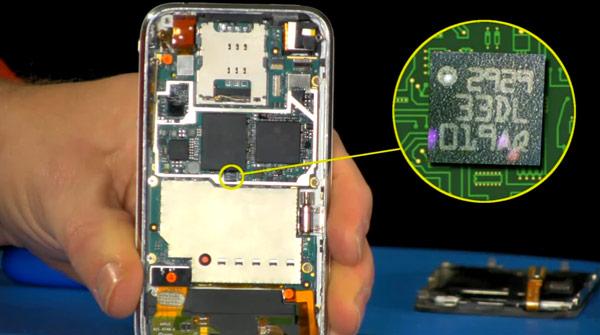 http://www.engadget.com/2012/05/22/the-engineer-guy-shows-how-a-smartphone-accelerometer-works/
11
[Speaker Notes: briefly explain why average velocity might be an issue]
Velocity
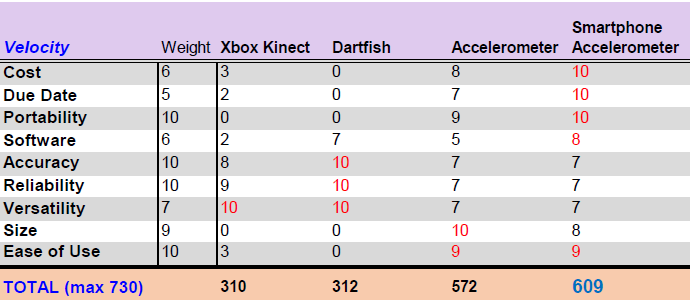 12
Range of Motion
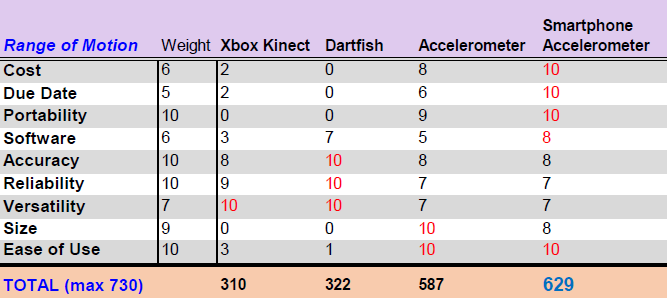 13
[Speaker Notes: Olivia]
Force Measurement Devices
Stretch Transducer

Strain Gauge

Force-Sensing Transducer
14
Stretch Transducer
Description: Type of force transducer that changes resistance when physically stretched 

Pros:
Versatile
No risk of losing force data 

Cons:
Expensive
Difficult for a physician accustomed to the Modified Ashworth Scale test to use
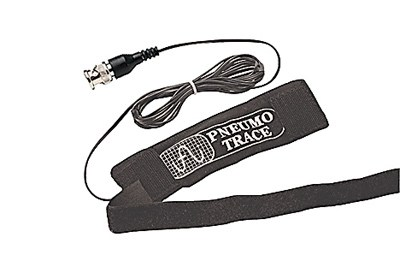 15
[Speaker Notes: Olivia]
Strain Gauge
Description: Type of force transducer that measure strain by detecting amount of deformation on a material

Pros:
Less complex hardware
Accurate and easily portable

Cons:
Expensive
Many variabilities and prone to errors
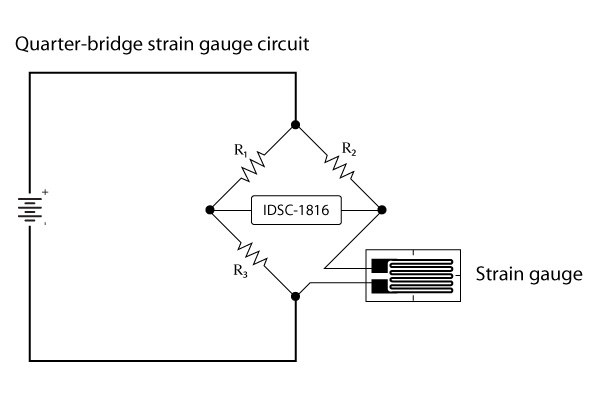 Amplicon Systems  (2014)
16
[Speaker Notes: Charles]
Force Sensing Transducer
Description: Type of force transducer that changes resistance when pressure is applied onto sensor

Pros:
Accurate 
No moving parts on hardware

Cons:
Need a unique hardware design
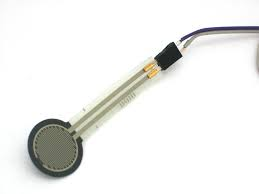 Adafruit (2014)
17
[Speaker Notes: Charles]
Force
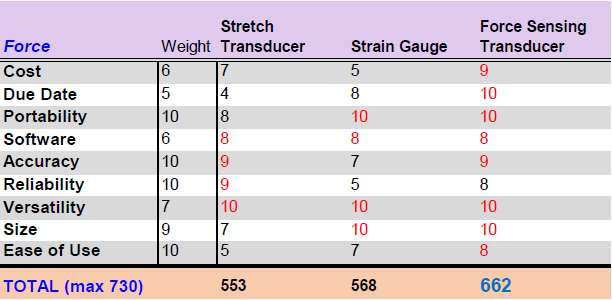 18
[Speaker Notes: Just summarize the three devices and why force sensing resistor wins out

change force sensing transducer]
Chosen Final Design
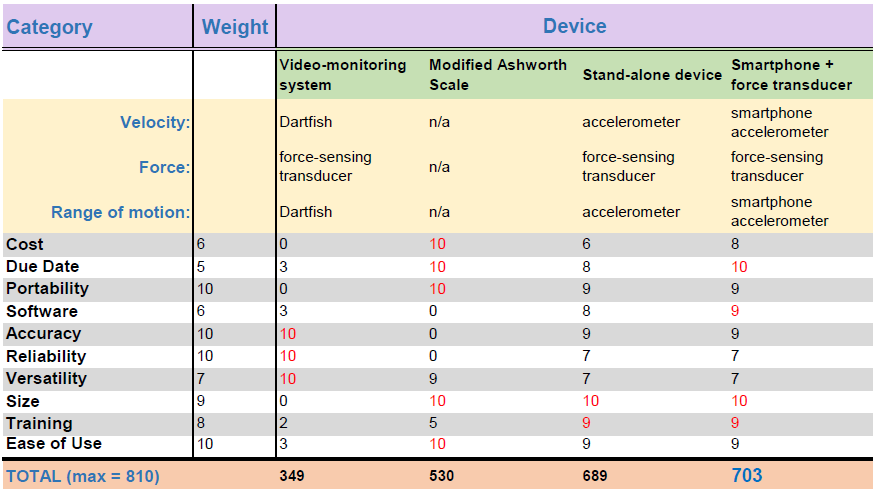 19
[Speaker Notes: Charles]
Chosen Final Design
Smartphone + Force Sensing Transducer

Hardware:
All the force measured on active force sensing area
Size no larger than physician pocket
Secure Smartphone

Software:
Centralized location for data processing
20
Chosen Final Design
Smartphone + Force Sensing Transducer

More hardware specifics:
Intuitive use for physicians
Flexible metal with foam to increase comfortability
Aesthetically pleasing
21
Updated Design Schedule
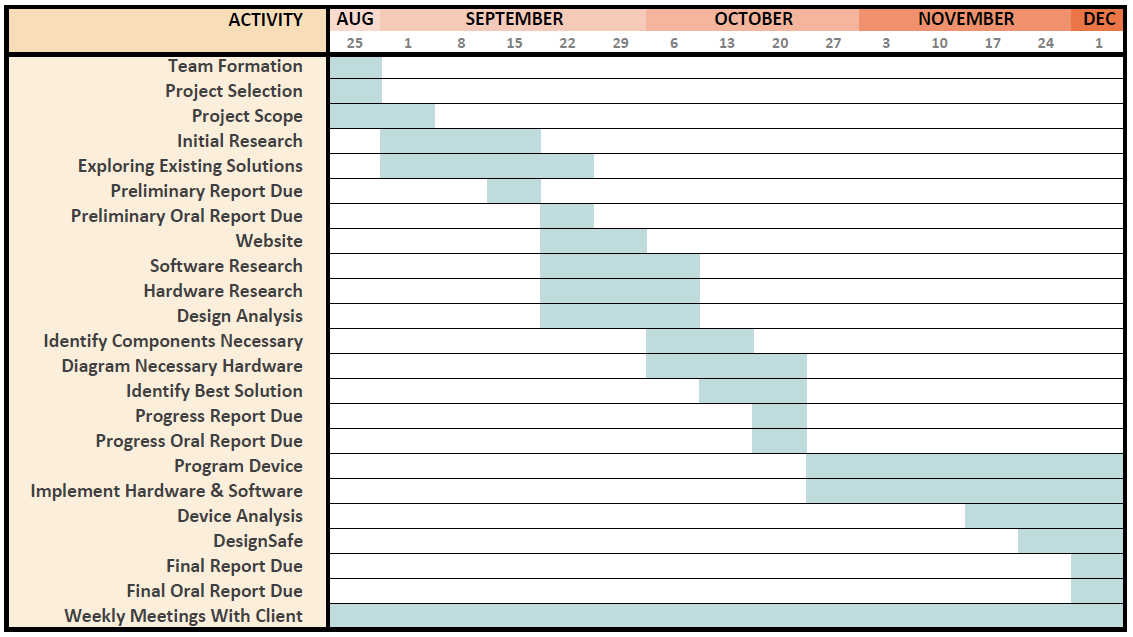 22
Updated Team Responsibilities
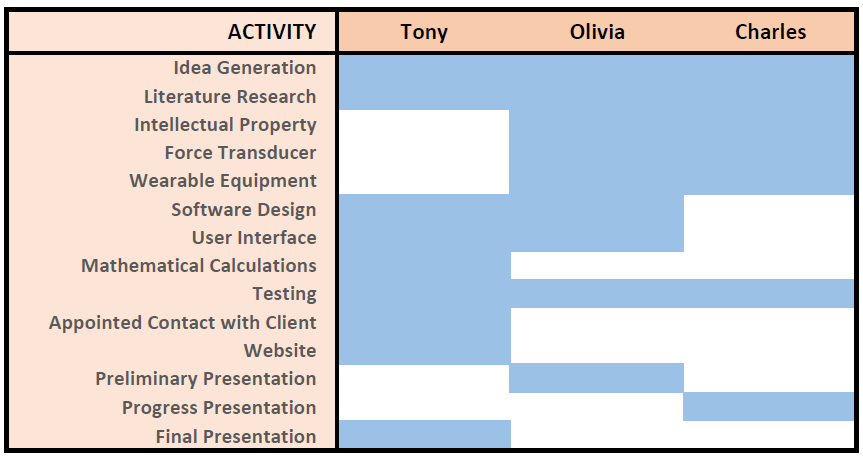 23
Acknowledgements
Dr. Jack Engsberg
Olivia Sutton
Tony Wang
Dr. Joseph Klaesner
Anna Boone 
Dr. John Standeven
24